«Новороссийский колледж строительства и экономики»  (ГАПОУ КК «НКСЭ»)
МДК.03.01«Очистка и контроль качества 
природных и сточных вод»
Вода и ее свойства
Практические работы, часть 1
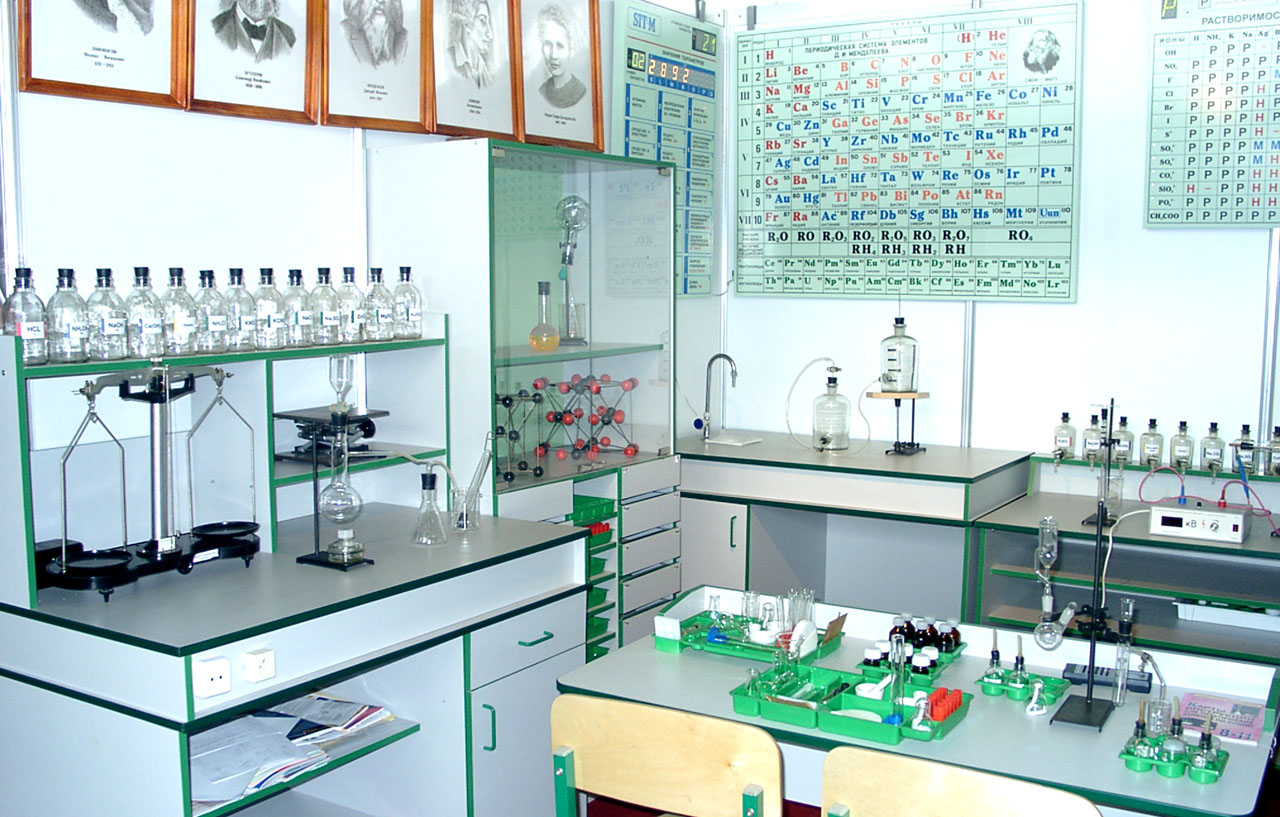 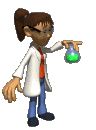 Материал подготовлен кандидатом технических наук Кузьминой Ириной Викторовной
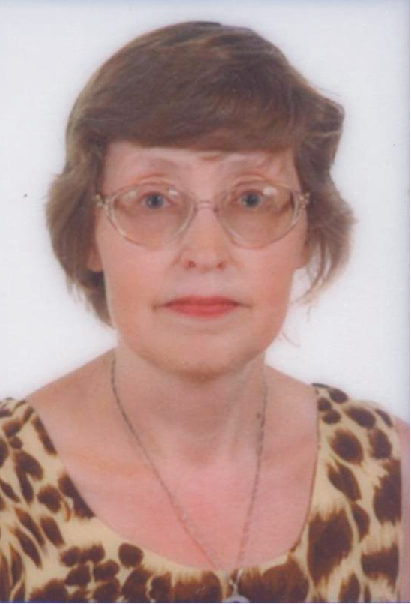 Я, Кузьмина Ирина Викторовна, кандидат технических наук с большим опытом преподавания в высшей школе и НКСЭ, обобщила полезную для Вас информацию для МДК.03.01 «Очистка и контроль качества природных и сточных вод».
Инструкция по использованию
 интерфейса
Вернуться к содержанию
Переход к тому действию, о котором гласит надпись, выделенная вишневым или желтым цветом
Справочная таблица
Вернемся к …
Esc
Для выхода из программы нажмите «Esc» на клавиатуре
Кнопки для перемещения вперед и назад по материалу занятий
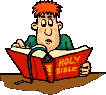 Содержание
Инструкция по использованию интерфейса
Практическая работа № 1. Водородный показатель. Степень диссоциации.
Практическая работа № 2. Растворимость.
Практическая работа № 3. Произведение растворимости.
Практическая работа № 4. Концентрации растворов.
Использованные источники
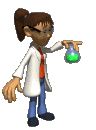 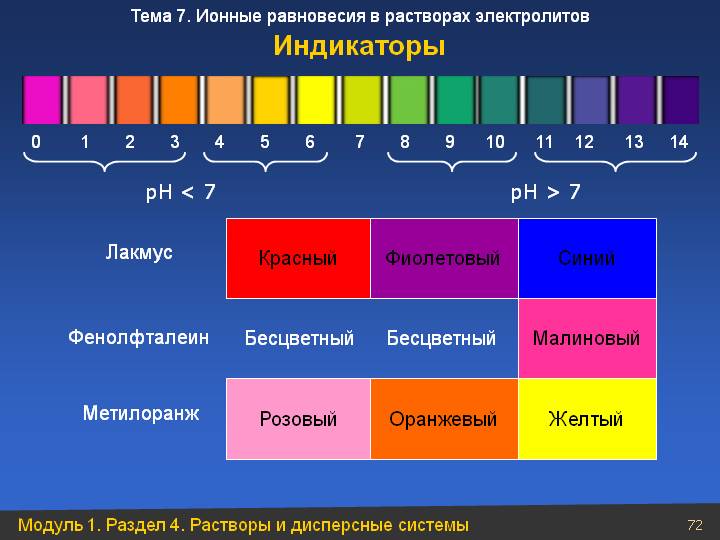 Практическая работа № 1. 
«Водородный показатель. 
Степень диссоциации»
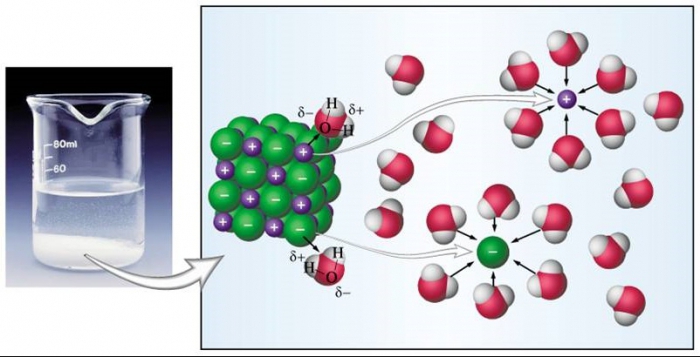 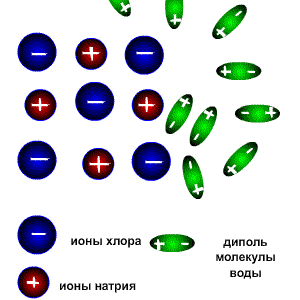 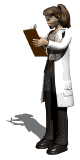 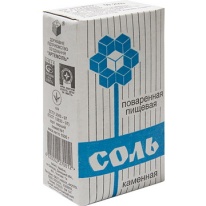 Цель – Познакомиться с процессами, протекающими при электролитичес-кой диссоциации. Научиться рассчитывать степень диссоциации и водородный показатель.
Приборы и реактивы: химическая посуда, индикаторы (лакмус, фенолфталеин, метиловый оранжевый, универсаль-ный), H2SO4, НCl, NaOH, KOH, H2O.
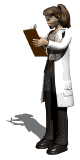 Опыт 1.  В три пробирки с дистиллиро-ванной водой внесите по несколько капель растворов лакмуса, метилоранжа, фенолфтале-ина и капните на кусочек лакмусовой бумаги воду. Отметьте окраску индикаторов и определите рН. 
Наблюдаемый эффект:
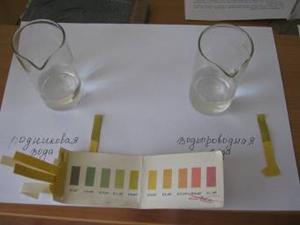 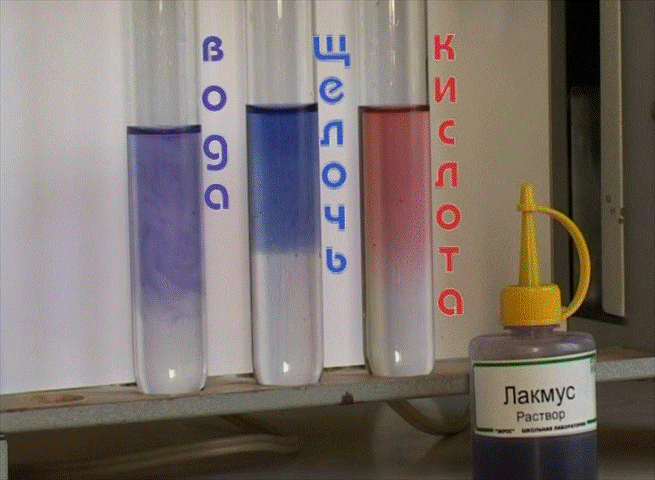 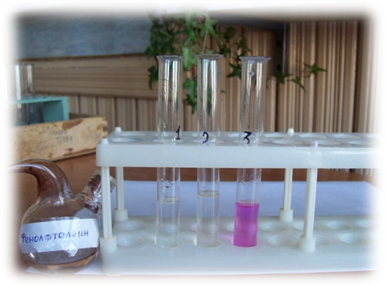 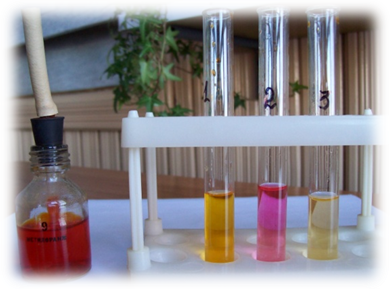 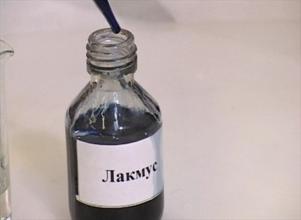 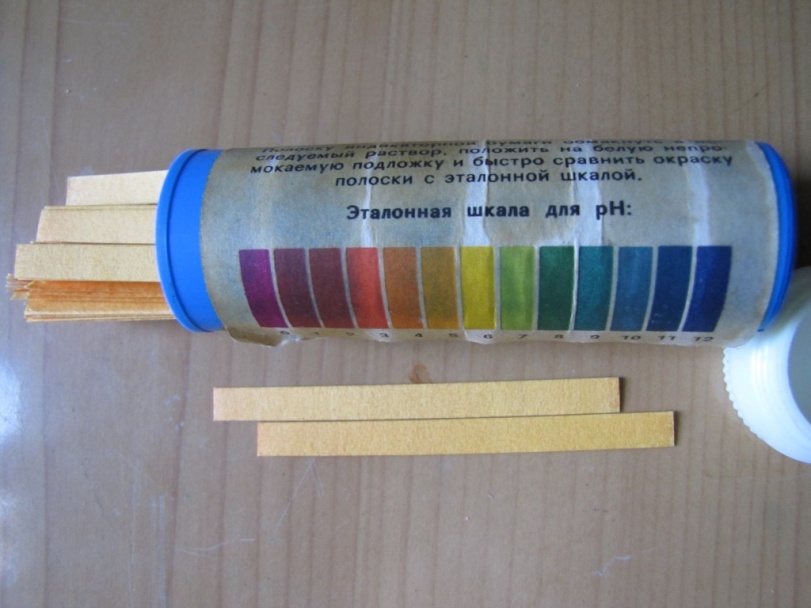 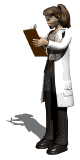 Опыт 2.  В три пробирки с серной (соляной) кислотой внесите по несколько капель тех же индикаторов и капните на кусочек лакмусовой бумаги кислоту. Отметьте окраску индикаторов и определите рН. Рассчитайте степень диссоциации и концентрацию кислоты.
Наблюдаемый эффект:
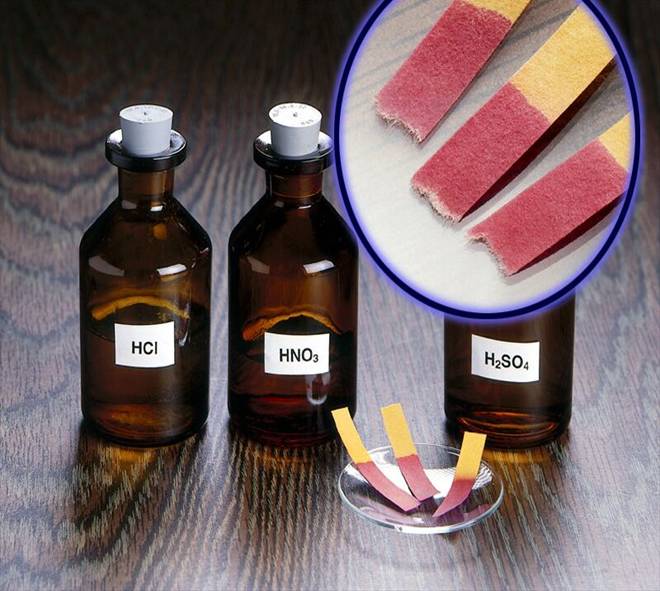 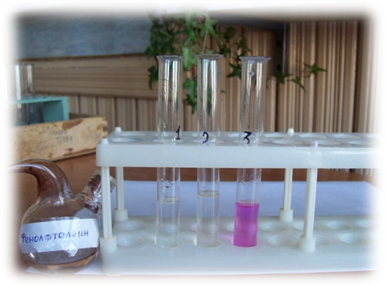 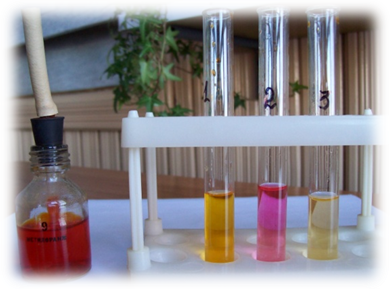 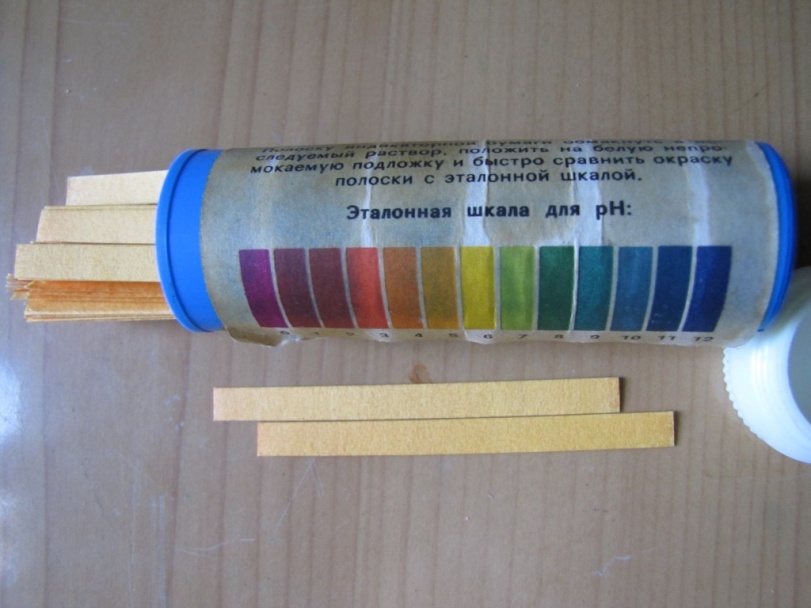 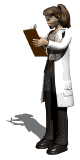 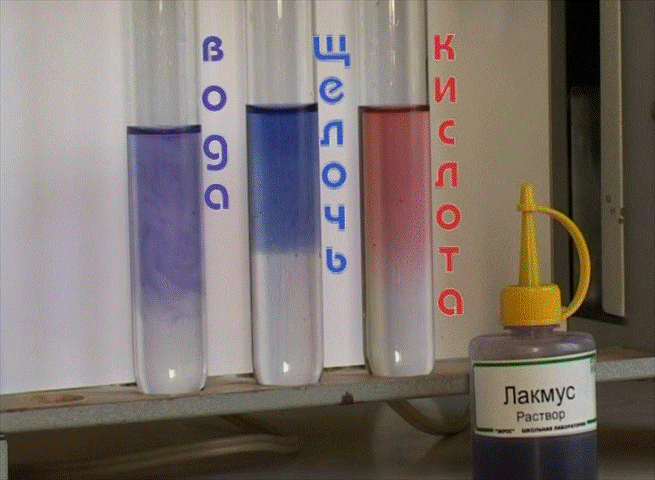 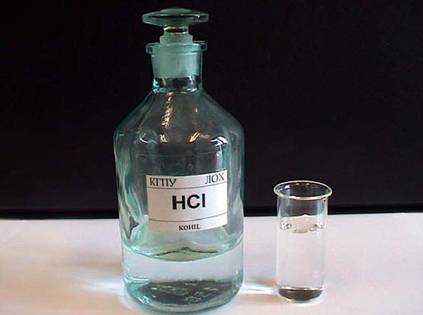 Диссоциация кислот протекает по уравне-ниям:
НCl  Н+ + Cl–
H2SO4  2Н+ + SO42–
Определяем концентрацию ионов Н+. Если  рН раствора, равен 4, то:
pH  = – lg[H+] = 4  
[H+] = 10–4 моль/л
Концентрация НCl:
С(НCl) = С(Н+) = 10–4 моль/л = 0,0001 моль/л
 Концентрация H2SO4:
С(H2SO4) = 0,5 • С(Н+) = 0,5 • 10–4 моль/л 
= 0,00005 моль/л
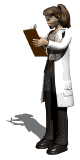 Определяем степень диссоциации кислот.
Степенью диссоциации () электролита называется доля его молекул, подвергшихся диссоциации, т. е. отношение числа молекул, распавшихся в данном растворе на ионы, к общему числу молекул электролита в растворе. Степень диссоциации увеличивается с ростом температуры и уменьшается с увеличением концентрации электролита в растворе.
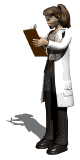 Константа и степень диссоциации связаны соотношением (закон разбавления Оствальда):
где  с – молярная концентрация электролита, моль/л.
Если степень диссоциации значительно меньше единицы, то при приближенных вычислениях можно принять, что 1–1. Тогда выражение закона разбавления упрощается: Кдиссоц. = 2 с, откуда:
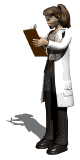 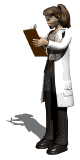 Степень диссоциации НCl (Кдиссоц. = 1•10–7, С(Н+)= 10–4 моль/л ):
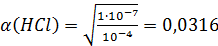 При С(Н+)= 10–1 моль/л   = 0,001
Степень диссоциации H2SO4 (Кдиссоц. = 1,2 •10–2, С(Н+)= 0,5 • 10–4 моль/л ):
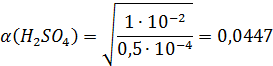 При С(Н+)= 0,5 • 10–1 моль/л    = 0,45
Соляная и серная – это сильные кислоты –сильные электролиты, в которых происходит не только диссоциация, но и образование гидратированных ионов. Кроме того, протекают сложные процессы ион-ионного взаимодействия, поэтому для сильных электролитов используют понятие «кажущаяся» степень диссоциации.  Мы убедились, что для них закон разбавления Оствальда применять нельзя.
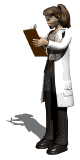 С увеличением концентрации сильного электролита в растворе усиливается взаимодействие разноименно заряженных ионов. При достаточном приближении друг к другу они образуют ассоциаты. Ионы в них разделены слоями полярных молекул воды, окружающих каждый ион. Это сказывается на уменьшении электропроводности раствора, измеряемого приборами, т.е. создается эффект неполной диссоциации. Для учета этого эффекта введен коэффициент активности , который уменьшается с возрастанием концентрации раствора, изменяясь в пределах от 0 до 1.
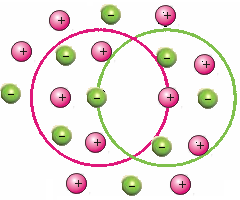 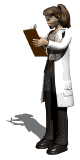 Модель ионной атмосферы (в растворах  сильных электролитов)
Кажущаяся степень диссоциации связана с изотоническим коэффициентом соотношением:
αкаж. = (i – 1) / (n – 1),
где n – количество ионов, на которые диссоциирует данный электролит;
i – изотонический (поправочный) коэффициент (для растворов солей, кислот и оснований i > 1); зависит от природы раствора и его концентрации; коэффициент i растет с разбавлением раствора.
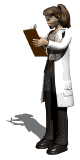 Из выше сказанного, следует, что степень диссоциации для сильных электролитов нельзя рассчитывать, используя закон разбавления Оствальда.
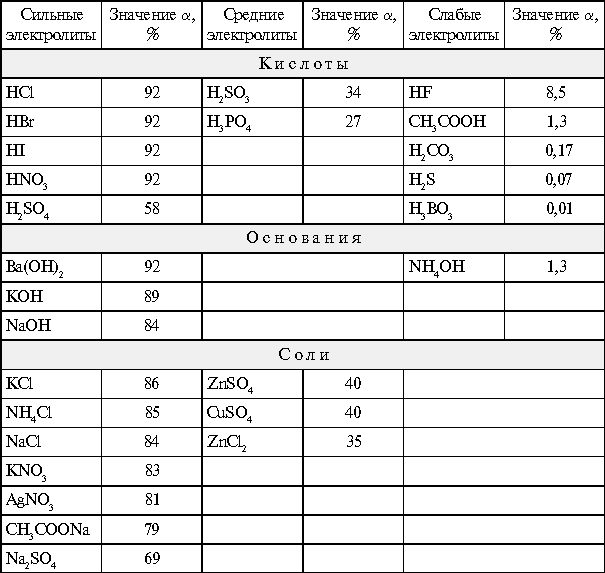 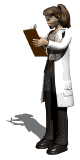 Опыт 3.  В три пробирки с гидроксидом натрия (гидроксидом калия) внесите по несколько капель тех же индикаторов и капните на кусочек лакмусовой бумаги гидроксидом. Отметьте окраску индикаторов и определите рН. Рассчитайте степень диссоциации и концентрацию гидроксида .
Наблюдаемый эффект:
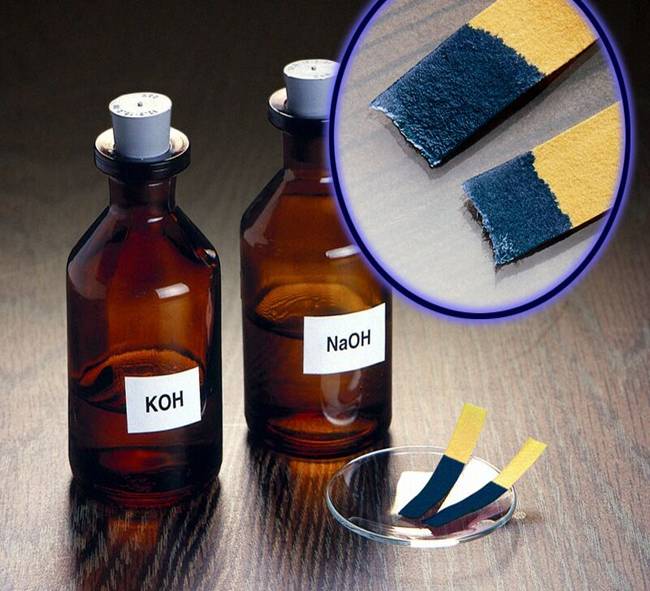 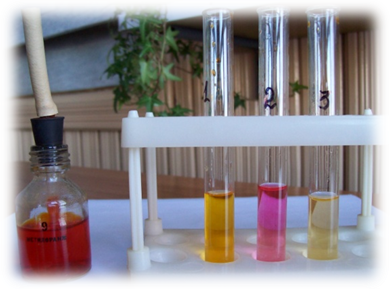 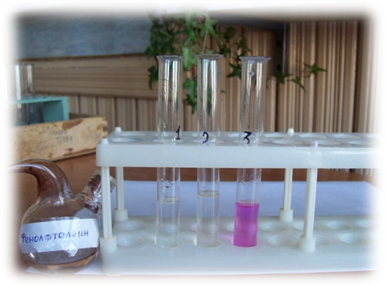 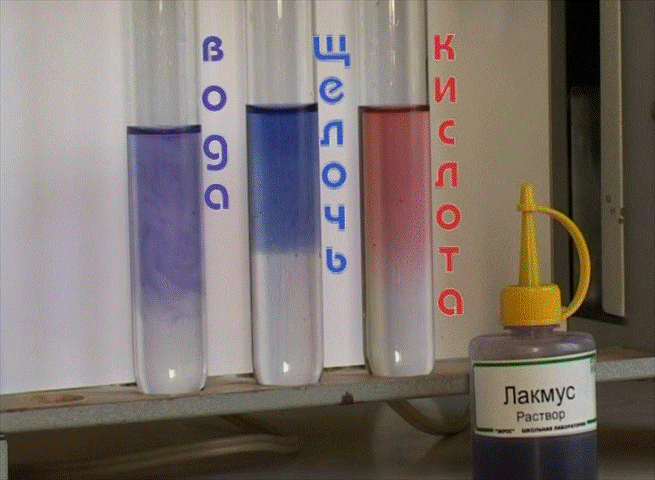 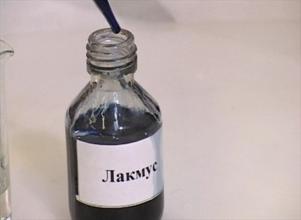 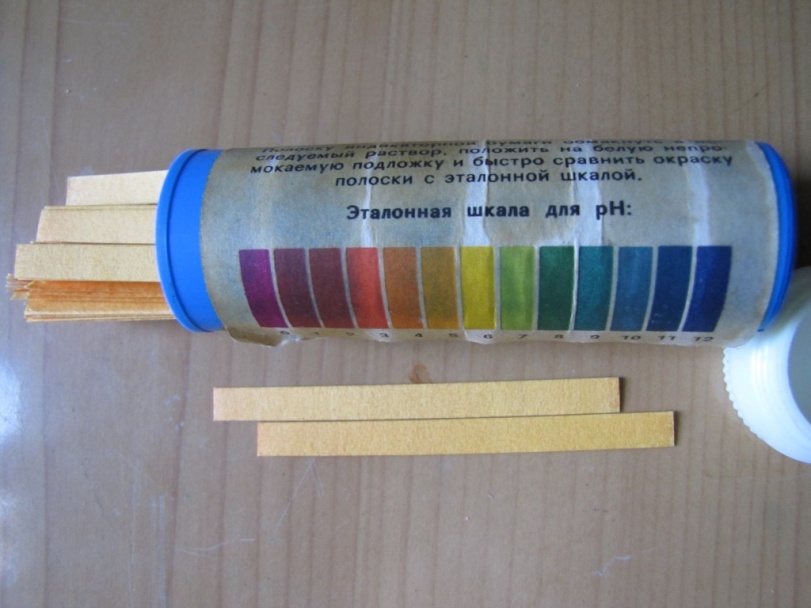 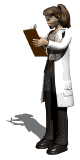 Диссоциация гидроксидов протекает по уравнениям:
NaOH  Na+ + OH–
KOH  K+ + OH–
Определяем концентрацию ионов OH–. Если  рН раствора, равен 11, то:
pH  = – lg[H+] = 11  
[H+] = 10–11 моль/л
рН + рОН = 14
рОН = 14 – рН = 14 – 11 = 3
pОH  = – lg[OH–] = 3  
[OH–] = 10–3 моль/л
Концентрация NaOH и KOH:
С(NaOH) = С(OH–) = 10–3 моль/л = 0,001 моль/л
С(KOH) = С(OH–) = 10–3 моль/л = 0,001 моль/л
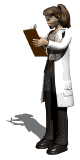 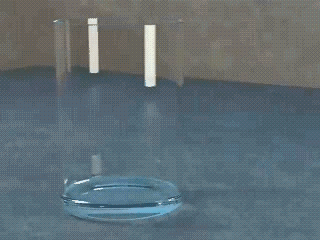 Практическая работа № 2 
«Растворимость»
Практическая работа № 3 «Произведение растворимости»
Цель – Познакомиться с понятиями «растворимость» и «произведение растворимости» и научиться их рассчитывать.
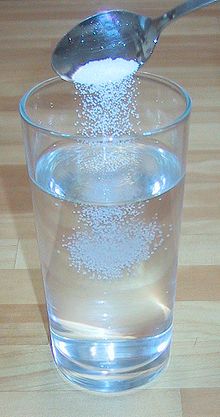 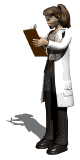 Равновесие в гетерогенных системах, состоящих из раствора и осадка малорастворимого электролита, подчиняется закону действующих масс и характеризуется константой равновесия – произведением растворимости или константой растворимости (ПР или KS)
Произведение растворимости – величина, равная произведению равновесных активностей ионов в насыщенном растворе малорастворимого электролита в степенях, соответствующих стехиометрическим коэффициентам.
Произведение растворимости – постоянная величина при данной температуре, значения ПР приведены в справочниках.
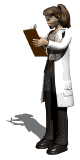 Активность ионов (а) – их кажущаяся (эффективная) концентрация в растворе, учитывающая межионные взаимодействия, при использовании которой свойства реальных растворов совпадают со свойствами идеальных.
a =  • C
где      – коэффициент активности.
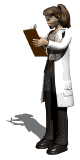 Насыщенный раствор – раствор, находящийся в равновесии с осадком, в равновесном состоянии содержит максимально возможное количество растворенного вещества при данной температуре.
AgCl  AgCl  Ag+ + Cl –
                                                  осадок 	 насыщенный раствор
или
Ag2S  Ag2S  2Ag+ + S2–
                              осадок       насыщенный раствор
или
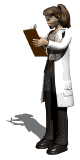 В общем виде:
где Kt – катион; An – анион
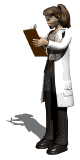 В растворах малорастворимых электроли-тов концентрации ионов малы. При отсутствии в растворе других сильных электролитов активности ионов незначительно отличаются от концентрации, так как ионная сила раствора мала и коэффициенты активности близки к 1. Поэтому для расчетов можно использовать вместо активностей ионов их молярные концентрации:
;
или в общем виде
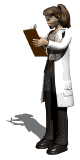 По значению ПР можно рассчитать растворимость малорастворимого электролита.
Растворимостью данного вещества называется концентрация вещества в его насыщенном растворе.
Различают молярную растворимость S (моль/см3) и растворимость P (г/см3), которые связаны между собой соотношением:
P = S • M,
где М – молярная масса вещества.
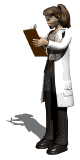 Факторы, влияющие на растворимость веществ:
1. Растворимость зависит от природы вещества и растворителя по принципу «подобное растворяется в подобном». Вещества с ионной и полярной ковалентной связью лучше растворяются в полярных растворителях, вещества с неполярной ковалентной связью – в неполярных растворителях.
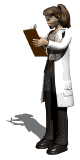 2. Растворимость веществ зависит от температуры по принципу Ле Шателье. Если вещество растворяется с поглощением тепла, при нагревании его растворимость увеличивается. При увеличении температуры равновесие процесса
NaCl(тв.)  Na+(р-р) + Cl–(р-р) – Q 
смещается вправо.
И наоборот, если вещество растворяется с выделением тепла, при нагревании его растворимость уменьшается.
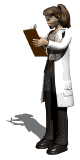 3. В присутствии посторонних ионов растворимость увеличивается – солевой эффект. В присутствии посторонних ионов увеличивается ионная сила раствора и уменьшаются коэффициенты активности, а произведение растворимости при постоянной температуре не меняется, следовательно, увеличивается концентрация ионов растворенного вещества в растворе, то есть растворимость.
4. В присутствии одноименных ионов растворимость уменьшается.
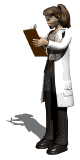 Условие образования осадка
О возможности образования и растворения осадка судят по величине произведения молярных концентраций ионов в растворе (Пс), сравнивая его с ПР.
При Пс < ПР осадок не выпадает, раствор ненасыщенный.
При Пс = ПР малорастворимый электролит образует насыщенный раствор.
При Пс > ПР происходит выпадение осадка из пересыщенного раствора.
Осаждение малорастворимых соединений общим реагентом идет дробно. Вначале осаждается менее растворимое соединение, ПР которого достигается при наименьшей концентрации осаждающего реагента, а затем другие соединения в порядке возрастания значений их ПР.
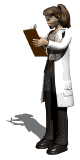 Задача 1. Вычислите молярную раствори-мость сульфата свинца и его массу в 1 дм3 раствора.
Решение
1. PbSO4(тв.)  Pb2+ + SO42–;
2. ПР(PbSO4) =[Pb2+] • [SO42–];
3. [Pb2+] = [SO42–] = S моль/дм3;
4. ПР(PbSO4) = S2;
5. ПР(PbSO4) = 1,6 • 10–8;
6.
7. Р(PbSO4) = S(PbSO4) • М(PbSO4)=1,26 • 10–4 • 303 =
    = 3,81 • 10–2 г/дм3.
Ответ: S(PbSO4) = 1,26 • 10–4 моль/дм3; 
Р(PbSO4) = 3,81 • 10–2 г/дм3.
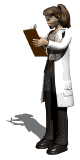 Задача 2. Как изменится молярная растворимость иодида серебра, если к его насыщенному раствору прибавить иодид калия до концентрации  0,01 моль/дм3?
Решение
1. AgI(тв.)  Ag+ + I– ;
2. ПР(AgI) =[Ag+] • [I–];
3. [Ag+] = [I–] = S моль/дм3;
4. ПР(AgI) = S2;
5. ПР(AgI) = 8,3 • 10–17;
6.
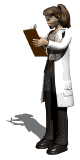 7. Рассчитаем растворимость AgI в присутствии одноименных ионов – иодид-ионов. KI – сильный электролит: 
KI  K+ + I–, 
поэтому [I–] = [KI] = 0,01 моль/дм3;
8. Находим изменение растворимости за счет влияния одноименных ионов:
Ответ: при введении иодид-ионов в раствор иодида серебра его растворимость уменьшается в 1,1•106 раз.
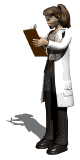 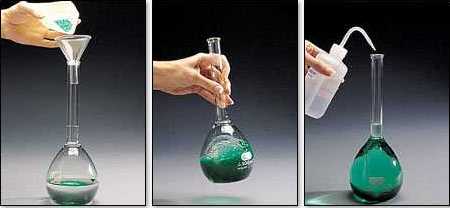 Практическая работа № 4 «Концентрации растворов»
Цель – Научиться рассчитывать концентрации растворов.
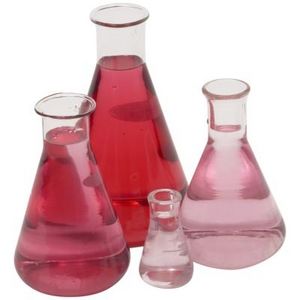 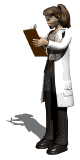 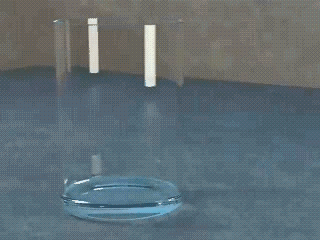 Способы выражения концентрации растворов
Процентная концентрация или массовая доля – показывает, какая масса  растворенного вещества (р.в.) содержится в 100 граммах раствора:
m(р-ра)= V(р-ра) (р-ра)
Молярная концентрация – показывает, сколько молей растворенного вещества содержится в 1 литре (1 дм3) раствора:
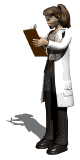 ,    [моль/дм3    или   М]
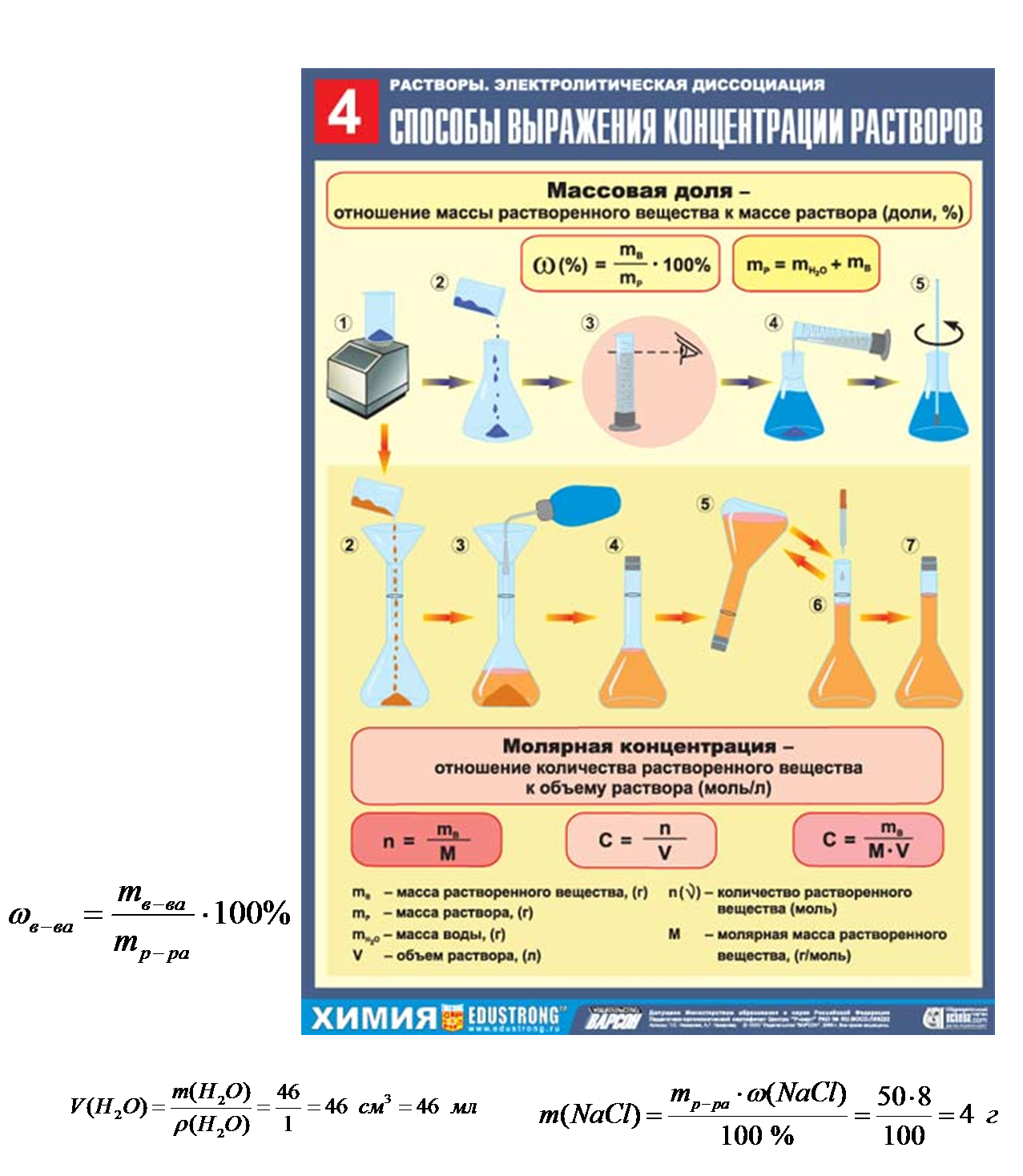 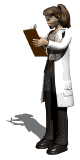 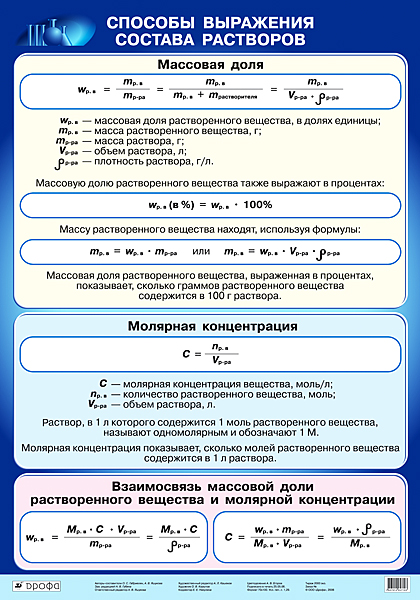 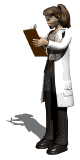 Молярная концентрация эквивалента или моль-эквивалентная концентрация (нормальная концентрация или нормальность) – показывает, сколько молей эквивалентов растворенного вещества содержится в 1 литре (1 дм3 ) раствора.
Эквивалент – реальная или условная частица (молекула или ее часть), которая в данной реакции соединяется, замещает, высвобождает один ион водорода или каким-то другим образом равноценна одному иону водорода в кислотно-основных реакциях, или одному электрону в окислительно-восстановительных реакциях.
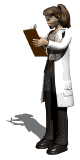 [моль-экв/дм3;  моль/дм3  или   н.]
[моль-экв/дм3;  моль/дм3  или   н.]
где fэкв – фактор эквивалентности – число, определяющее, какая часть молекулы эквивалентна одному иону Н+ в кислотно-основных реакциях (взаимодействует с одним ионом Н+) или одному электрону в окислительно-восстановительных реакциях.
Фактор эквивалентности кислоты равен единице, деленной на число прореагировавших ионов Н+:
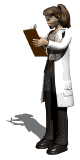 например,   fэкв(HCl) = 1,
Фактор эквивалентности основания:
например,  fэкв(NaOH)=1,
Фактор эквивалентности соли и оксида:
например,
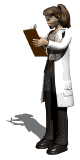 В окислительно-восстановительных реак-циях фактор эквивалентности окислителя и восстановителя равен единице, деленной на число принятых или отданных электронов.
Молярная масса эквивалента (эквивалентная масса) – масса одного моль-эквивалента, например:
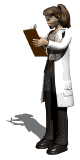 Закон эквивалентов: вещества взаимодейст-вуют в эквивалентных количествах или массы веществ, вступивших в реакцию, пропорцио-нальны их эквивалентным массам.
Для реакции                       
H2SO4 + 2NaOH = Na2SO4 + 2H2O
или
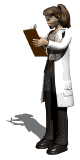 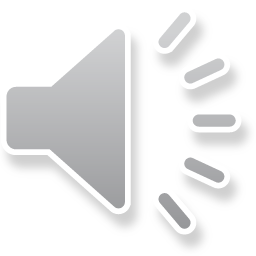 Титр (массовая концентрация) – показывает, какая масса растворенного вещества содержится в единице объема раствора:
[г/дм3 , г/см3,  мг/см3].
Моляльная концентрация – показывает, сколько молей растворенного вещества содержится в 1 килограмме растворителя (эта концентрация не зависит от температуры):
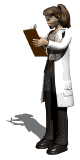 Задача 1. Сколько граммов 30 % (по массе) раствора NaCl надо добавить к 300 г воды, чтобы получить 10 % раствор соли?
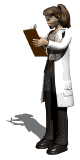 m2(р-ра) = m1(р-ра) + m(H2O) = m + 300
30m = 10m + 3000
20m = 3000
m = 150.
Ответ: чтобы получить 10 % раствор соли, необходимо взять 150 г 30 % (по массе) раствора NaCl.
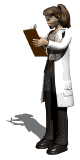 Задача 2. Какой объем 6 М раствора НСl нужно взять для приготовления 25 мл 2,5 М раствора НСl.
Ответ: для приготовления 25 мл 2,5 М раствора НСl нужно взять 10,42 мл 6 М раствора НСl.
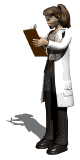 Определение массовой доли растворённого вещества
Задача 3. Поваренную соль массой 5 г растворили в 45 г воды. Определите массовую долю (%) соли в растворе.
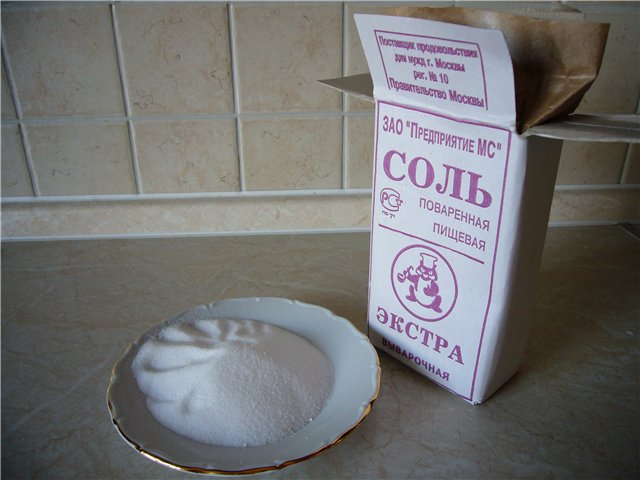 NаСl
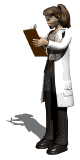 2. Вычислим массовую долю (%) соли в растворе:
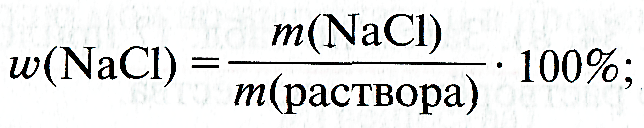 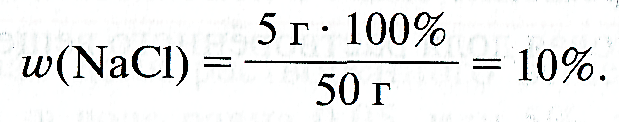 Ответ: (NаСl) = 10 %.
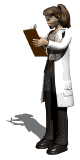 Если из раствора удалить часть воды (выпариванием, испарением) или, наоборот, к раствору добавить воду, то изменятся только масса и объём раствора, а масса растворённого вещества в растворе останется неизменной (задача 4).
Если в раствор добавить растворённое вещество или из раствора удалить часть растворённого вещества в виде осадка (при охлаждении), то изменится как масса раствора, так и масса растворённого вещества в растворе (задача 5).
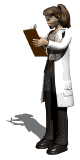 Задача 4. Из раствора массой 500 г с массовой долей нитрата калия 10 % выпариванием удалили 300 г воды. Определите массовую долю (%) соли в оставшемся растворе.
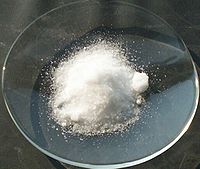 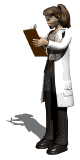 KNO3
2. Найдём массу соли в исходном растворе:
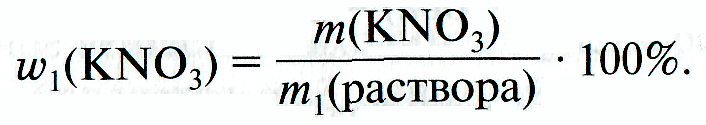 Отсюда следует:
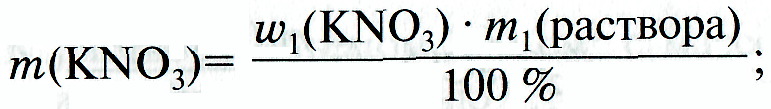 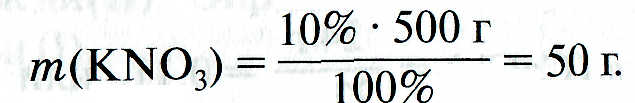 3. Определим массовую долю соли в оставшемся растворе (масса соли в растворе не изменилась):
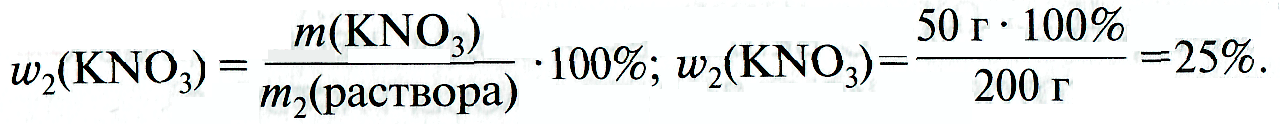 Ответ: 2(KNO3) = 25 %.
Задача 5. В растворе массой 200 г с массовой долей хлорида кальция 2 % растворили 20 г хлорида кальция. Определите массовую долю (%) хлорида кальция в полученном растворе.
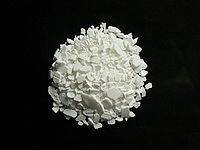 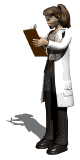 СаСl2
2. Определяем массу хлорида кальция (она изменилась) в полученном растворе m2(СаСl2):
m2(СаСl2) = m1(СаСl2) + m(СаСl2); 
m2(СаСl2) = 4 г + 20 г = 24 г.
3. Находим массу полученного раствора (масса раствора также изменилась за счёт добавления хлорида кальция):
m2(раствора) = m1(раствора) + m(СаСl2);
m2(раствора) = 200 г + 20 г = 220 г.
4. Определяем массовую долю соли в полученном растворе:
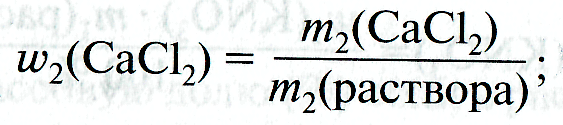 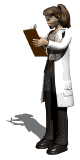 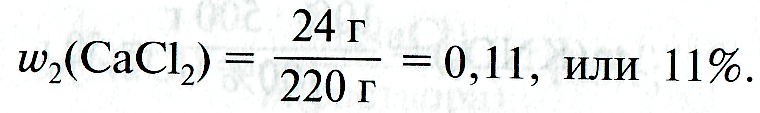 Ответ: 2(СаСl2) = 0,11, или 11 %.
Определение масс вещества и воды, необходимых для приготовления заданной массы раствора
Задача 6. Вычислите массы сахара и воды, необходимых для приготовления 1 кг раствора с массовой долей сахара, равной 0,1.
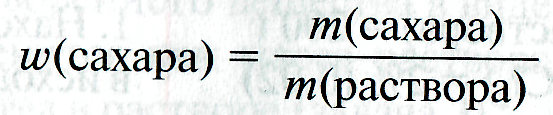 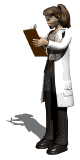 2. Находим массу воды. Из формулы
m(раствора) = m(Н2O) + m(сахара)
следует:
m(Н2O) = m(раствора) – m(сахара);
m(Н2O) = 1000 г – 100 г = 900 г .
Ответ: m(сахара) = 100 г; m(Н2O) = 900 г .
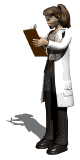 Если исходное вещество находится в растворе, то при решении задач добавляется ещё одно действие: определение массы вещества в растворе по его массовой доле.

Задача 7. К раствору объёмом 200 см3 с массовой долей гидроксида калия 16 % и плотностью 1,14 г/см3 прилили раствор сульфата меди (II). Определите массу образовавшегося гидроксида меди (II).
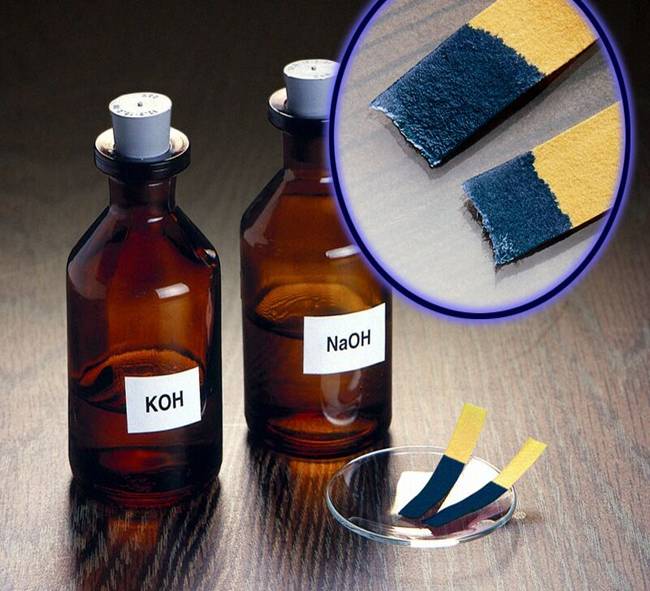 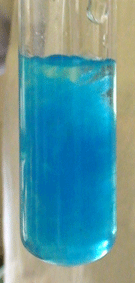 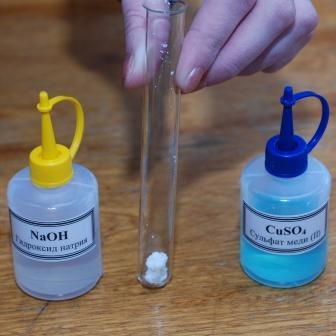 +
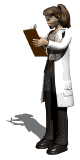 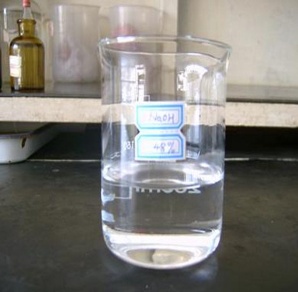 Сu(ОН)2
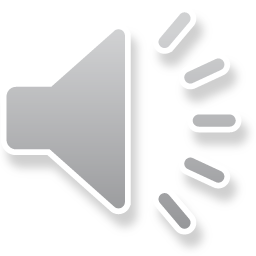 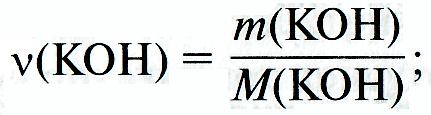 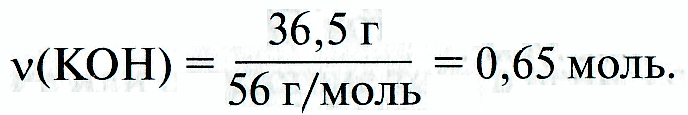 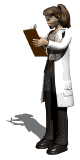 3. Дальше расчёты производим, как обычно, по уравнению реакции:
Устанавливаем соотношение количества вещества гидроксидов калия и меди (II) и находим количество вещества гидроксида меди (II):
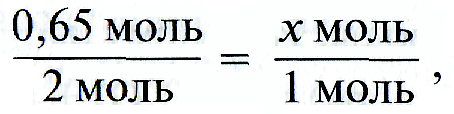 отсюда
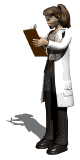 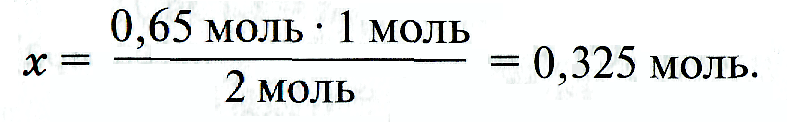 4. Вычисляем массу образовавшегося гидроксида меди (II): 
m(Сu(ОН)2) = (Сu(ОН)2) • М(Сu(ОН)2); 
m(Сu(ОН)2) = 0,325 моль • 98 г/моль = 32,2 г.
Ответ: m(Сu(ОН)2) = 32,2 г .
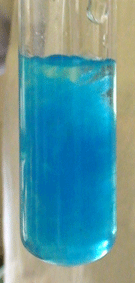 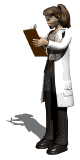 Сu(ОН)2
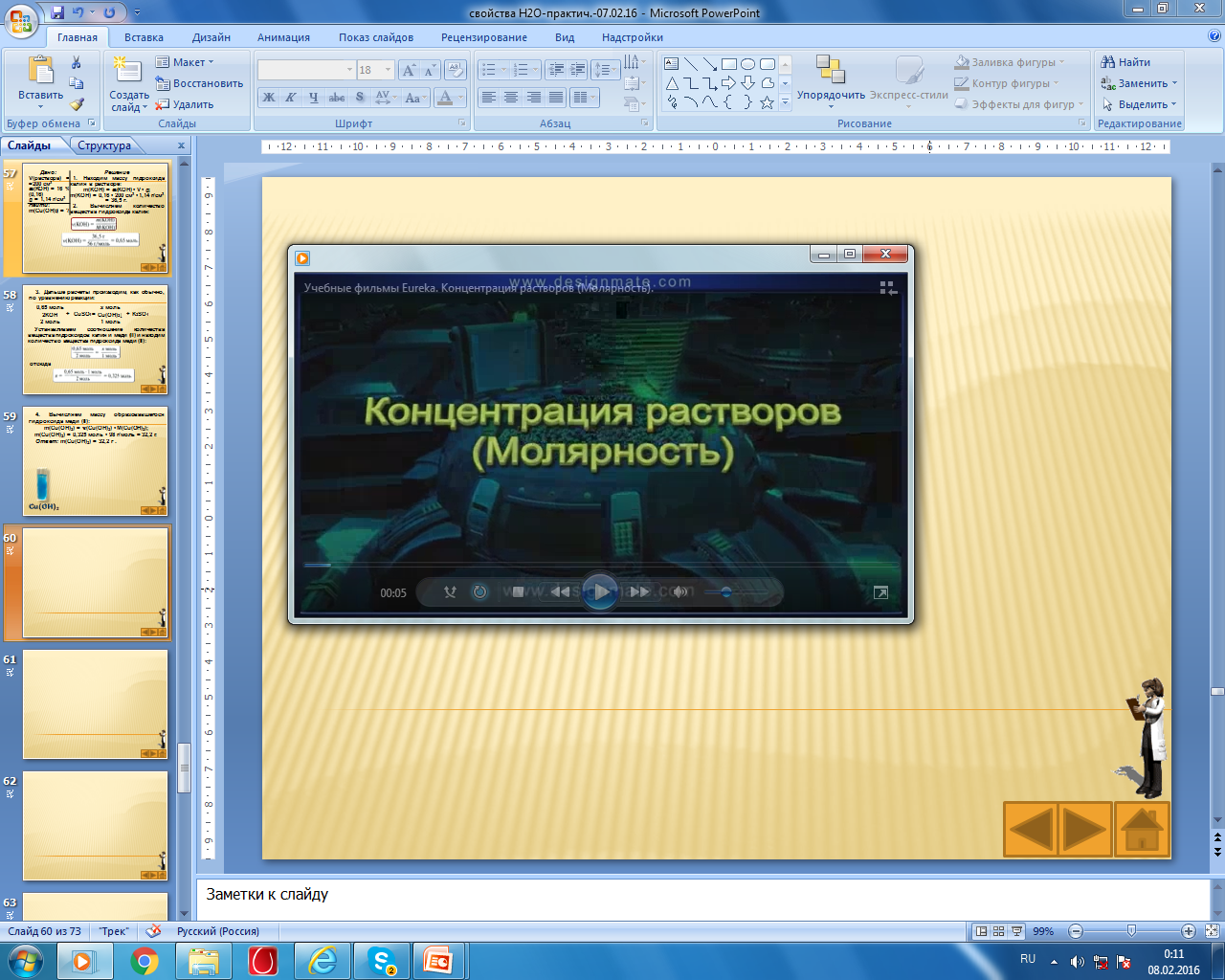 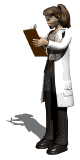 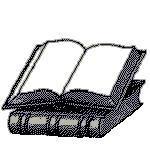 Использованные источники
Алексеев Л.С. Контроль качества воды: учебник. – 3-е изд., перераб. и доп.  – М.: ИНФРА-М, 2014.– 154 с. – (Среднее профессиональное образова-ние)
Аксенов В.И. Химия воды. Аналитическое обеспечение лабораторного практикума [Электронный ресурс]: учебное пособие для СПО/ Аксенов В.И., Ушакова Л.И., Ничкова И.И. – Электрон. текстовые данные. – Саратов, Екатеринбург: Профобразование, Уральский федеральный университет, 2019. – 137 c. – Режим доступа: http://www.iprbookshop.ru/87898.html. – ЭБС «IPRbooks»
Аналитическая химия [Электронный ресурс]: учебное пособие для СПО/ О.Б. Кукина [и др.]. – Электрон. текстовые данные. – Саратов: Профобразование, 2019. – 161 c. – Режим доступа: http://www.iprbookshop.ru/87269.html. – ЭБС «IPRbooks»
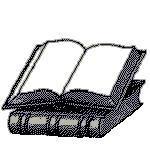 Использованные источники
Химия воды [Электронный ресурс]: методические указания/ – Электрон. текстовые данные. – Санкт-Петербург: Санкт-Петербургский государственный архитектурно-строительный университет, ЭБС АСВ, 2016. – 36 c. – Режим доступа: http://www.iprbookshop.ru/74356.html. – ЭБС «IPRbooks»
Другов Ю.С. Анализ загрязненной воды [Электронный ресурс]: практическое руководство/ Другов Ю.С., Родин А.А. – Электрон. текстовые данные. – Москва: Лаборатория знаний, 2020. – 680 c. – Режим доступа: http://www.iprbookshop.ru/26060.html. – ЭБС «IPRbooks»
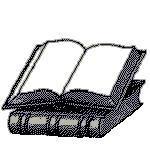 Использованные источники
Ерохин Ю. М., Ковалева И. Б. Химия для профессий и специальностей технического и естественно-научного профилей: учебник для студ. учреждений сред. проф. образования. – М.: Издательский центр «Академия», 2015. – 448 с.
Габриелян О. С., Остроумов И. Г. Химия для профессий и специальностей технического профиля: учебник для студ. учреждений сред. проф. образования. – М., 2017. 
Габриелян О.С., Остроумов И. Г., Остроумова Е. Е. и др. Химия для профессий и специальностей естественно-научного профиля: учебник для студ. учреждений сред. проф. образования. – М., 2017. 
Габриелян О. С., Остроумов И. Г. Химия для профессий и специальностей социально-экономического и гуманитарного профилей: учебник для студ. учреждений сред. проф. образования. – М., 2016.
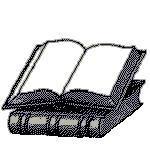 Использованные источники
Новошннский И. И., Новошинская Н. С. Химия: учебник для 10(11) класса общеобразователь-ных учреждений/И. И. Новошинский, Н. С. Новошинская. – М.: ООО «Русское слово – учебник», 2014. (ФГОС. Инновационная школа).
Алексеев Л.С. Контроль качества воды: учебник. – 3-е изд., перераб. и доп.  – М.: ИНФРА-М, 2014.– 154 с. – (Среднее профессиональное образова-ние)
Саенко О.Е. Аналитическая химия: учебник для средних специальных учебных заведений / О.Е. Саенко – Ростов н/Д.: Феникс, 2014.– 288 с. – (Среднее профессиональное образование)
В. Д. Валова (Копылова), Е. И. Паршина. Аналитическая химия и физико-химические методы анализа. Практикум. – М.: Дашков и Ко, 2012.– 200 с. – (Учебное издание для бакалавров)
Т.И. Хаханина, Н.Г. Никитина. Аналитическая химия и практикум: учебник для СПО. – М.: Юрайт, 2015.– 278 с. – (Учебное издание для бакалавров)
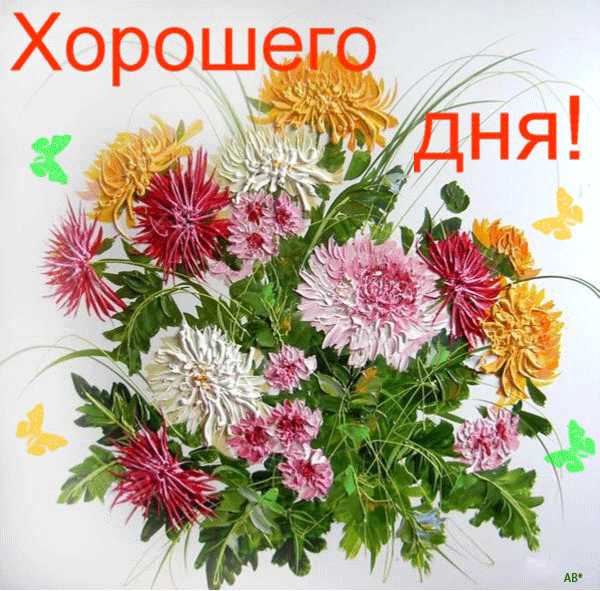